Career & Technical Education
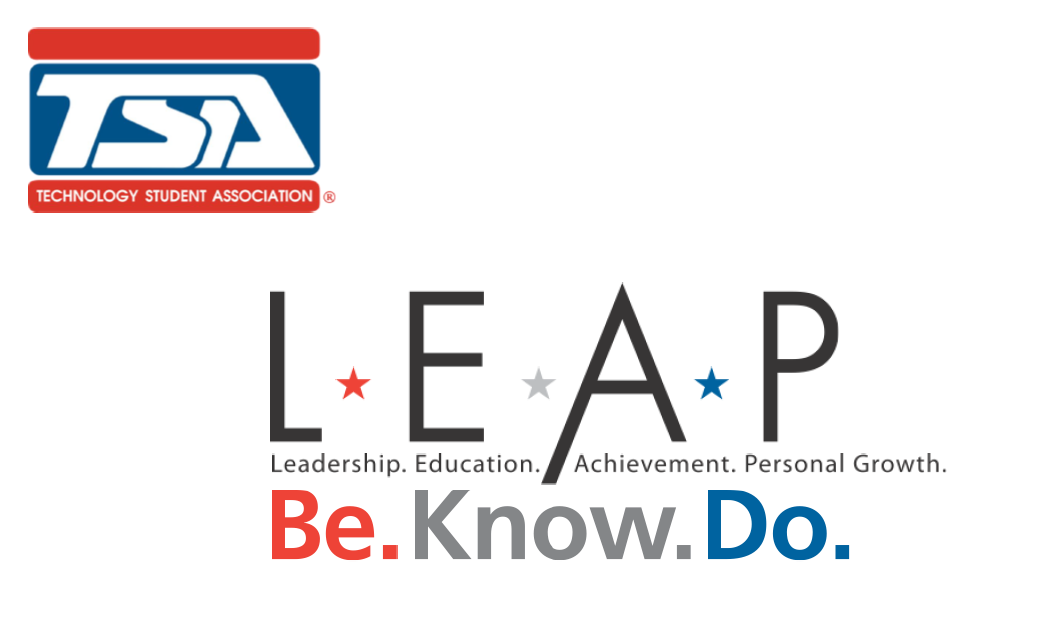 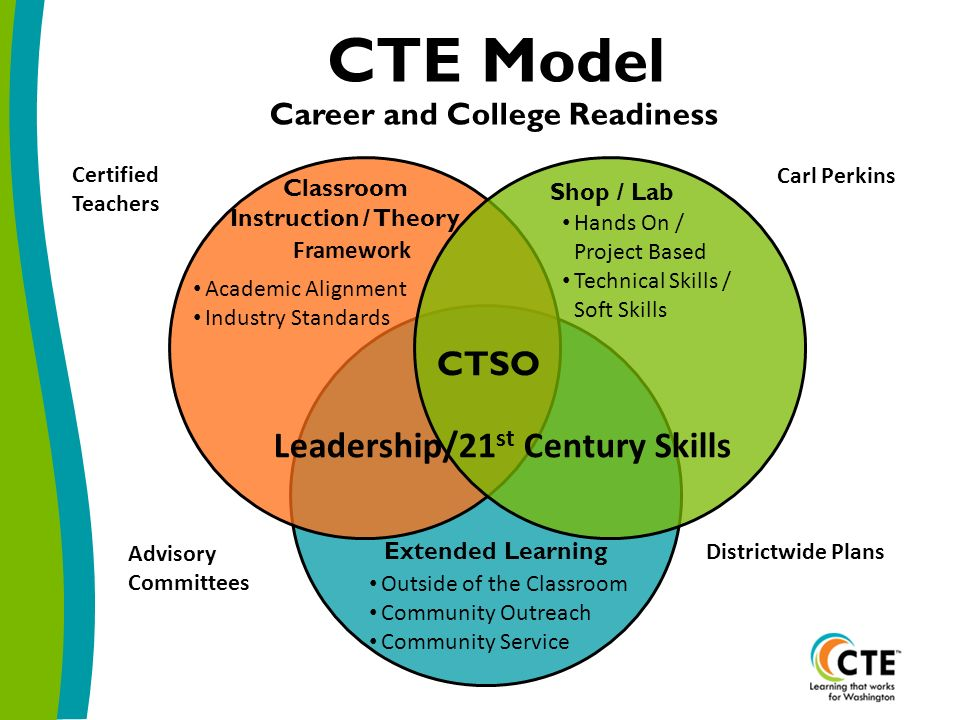 89% of all first-time hires who lose their job do so because of a lack of 
soft skills.
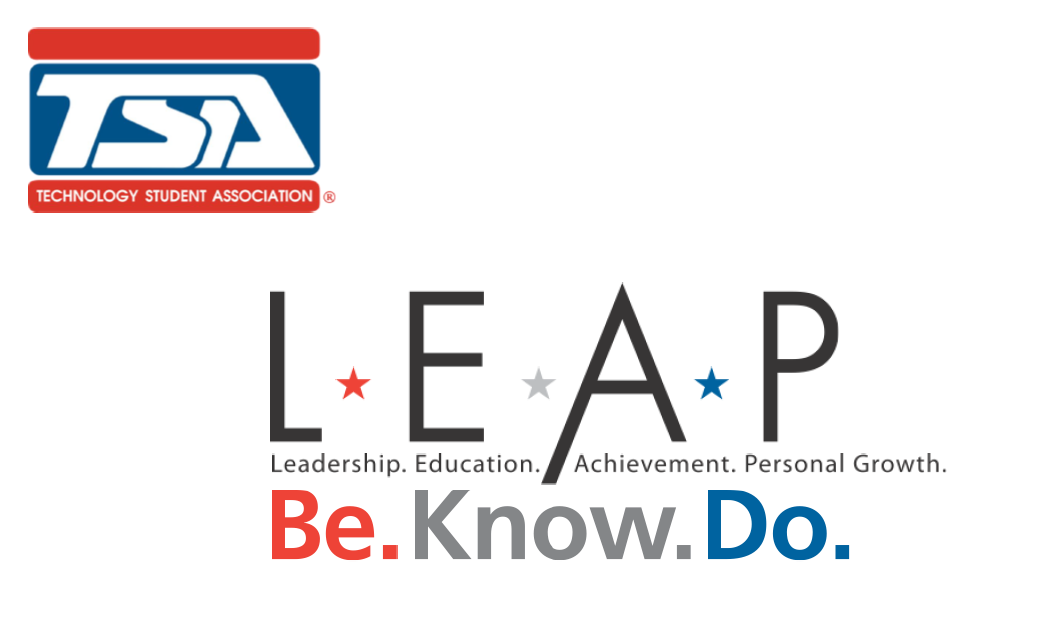 Career Readiness . . .
Percent of High School Graduates lacking…
Professionalism/Work Ethic. . . . . . . . .	80.3%
Teamwork/Collaboration. . . . . . . . . . . 	75.7%
Verbal Communication. . . . . . . . . . . . .	70.8%
Ethics/Social Responsibility. . . . . . . . . 	63.4%
Critical Thinking/Problem Solving. . . . 	57.5%
Information Technology Applications. 	53.0%
Written Communication. . . . . . . . . . . .	52.7%
Diversity. . . . . . . . . . . . . . . . . . . . . . . . .	52.1%
Lifelong Learning/Self-Direction. . . . . 	42.5%
Creativity/Innovation. . . . . . . . . . . . . .	36.3%
Consolidated Survey of Corporate America
The Conference Board, 
Corporate Voices for Working Families, 
The Partnership for 21st Century Skills, and 
The Society for Human Resource Management.
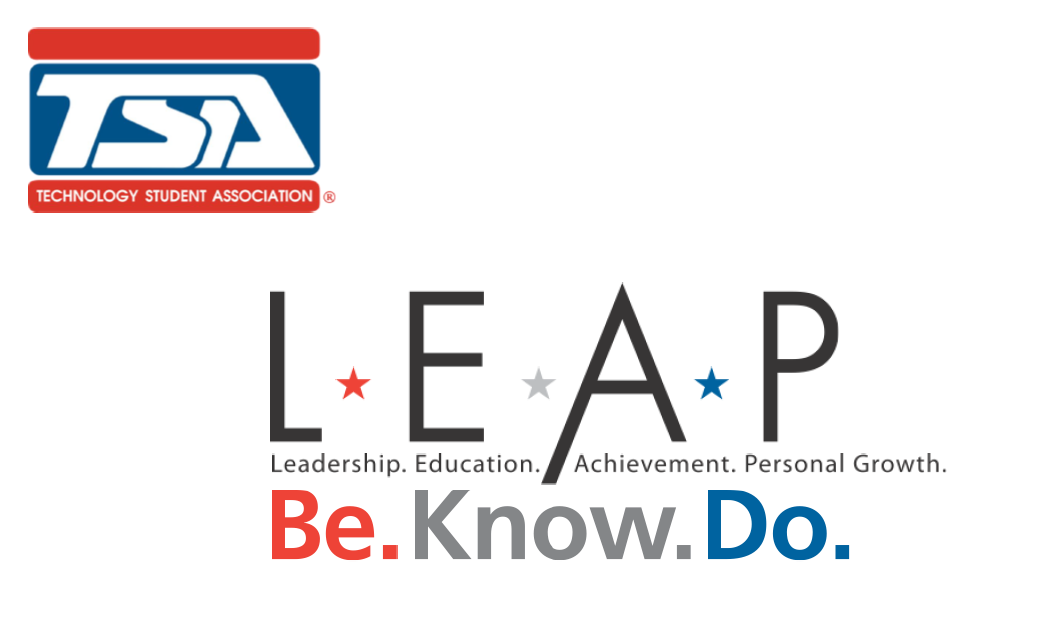 4
[Speaker Notes: This research was completed through the collaboration of the following organizations: 
The Conference Board, 
Corporate Voices for Working Families, 
The Partnership for 21st Century Skills, and 
The Society for Human Resource Management.

Professionalism/Work Ethic is defined as showing up to work on time, dressing appropriately, taking personal responsibility, etc.

Do any of these surprise you? Which ones and why?]
Career Readiness . . .
The challenge is…
Every student deserves 
career success.
Good things happen!
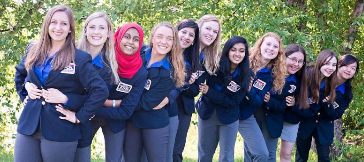 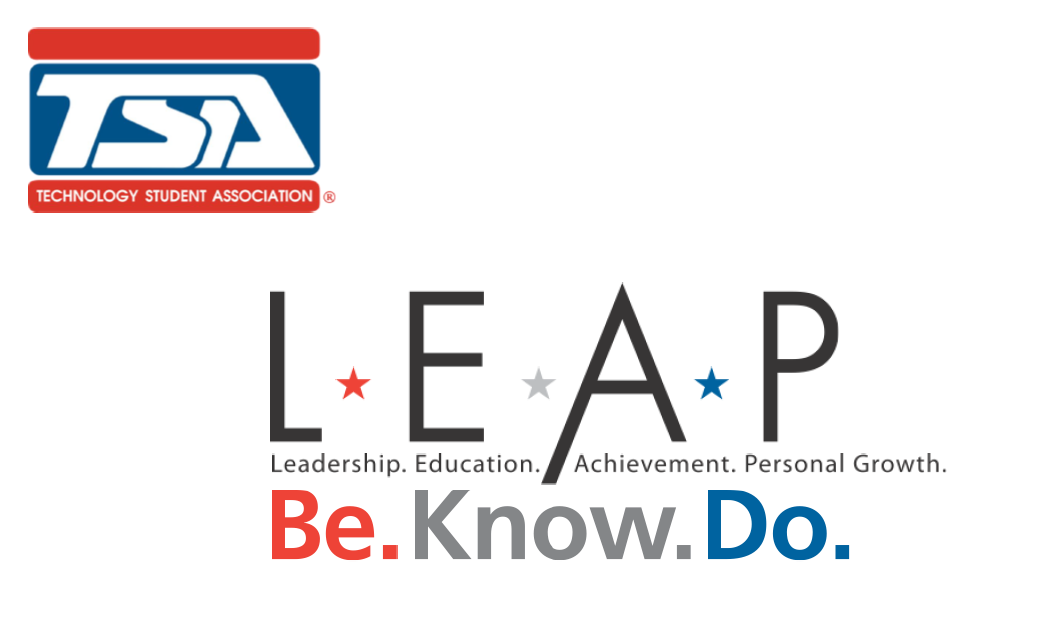 5
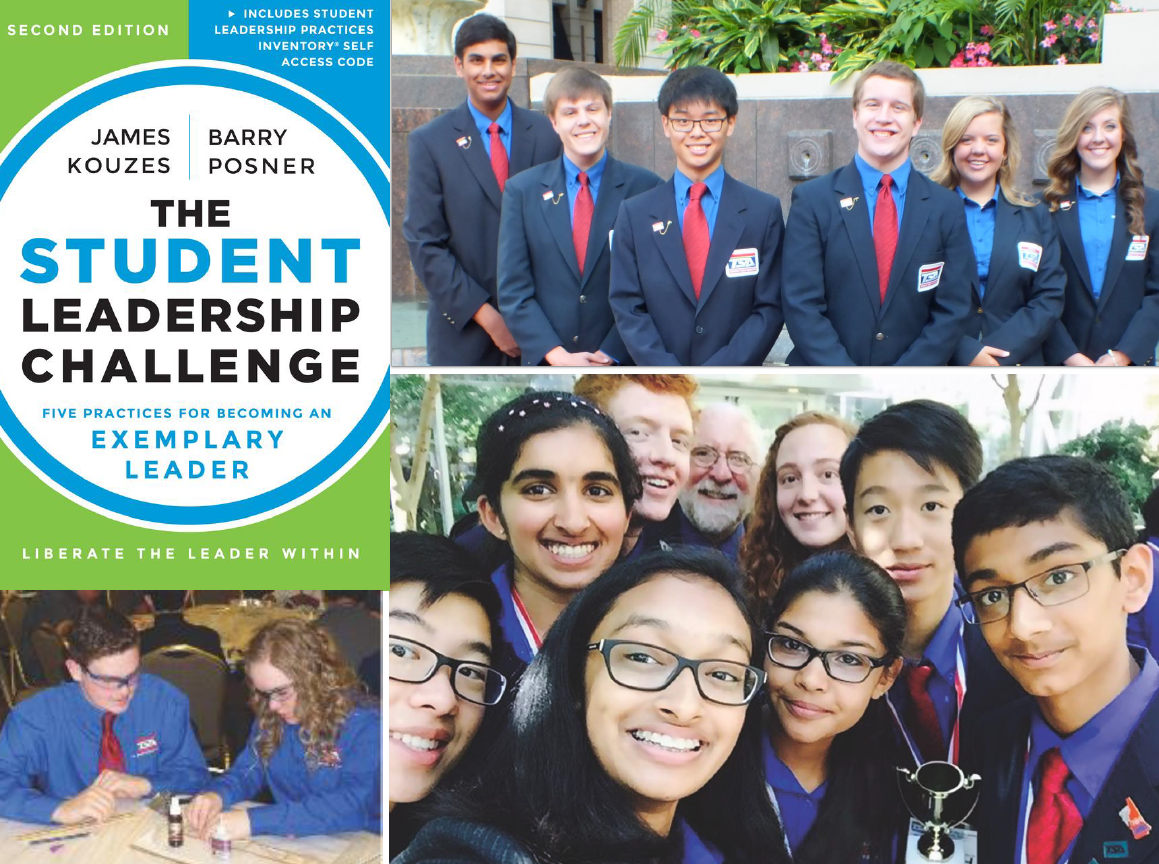 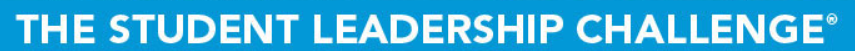 Core Philosophy:

Leadership is Everyone’s Business 
Leadership is Learned
Leadership is a Relationship
Leadership Development is Self-Development
Learning to Lead is an Ongoing Process
Leadership Requires Deliberate Practice
Leadership is an Aspiration and a Choice
Leadership Makes a Difference
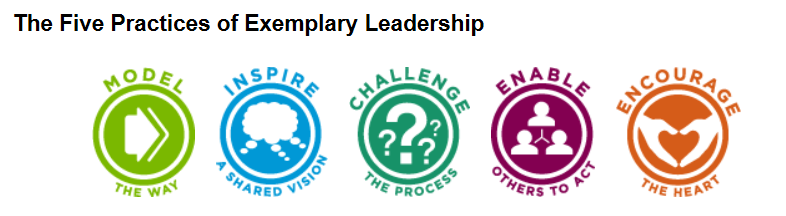 Model the Way 
Inspire a Shared Vision 
Challenge the Process 
Enable Others to Act 
Encourage the Heart
Core Leadership Competencies
5
 
10
 
30
Practices - 
Core leadership competencies
Commitments -serve as a guide for explaining, understanding, appreciating, and learning how leaders get extraordinary things done with others
Behaviors - specific leadership behaviors – Leadership Practices Inventory (LPI) measures frequency that you engage in these practices
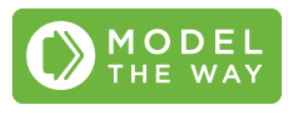 6 Behaviors:
I talk about my values and the principles that guide my actions.
I set a personal example of what I expect from other people.
I follow through on the promises and commitments I make.
I seek to understand how my actions affect other people’s performance.
I spend time making sure that people behave consistently with the principles and standards we have agreed upon.
I make sure that people support the values we have agreed upon.
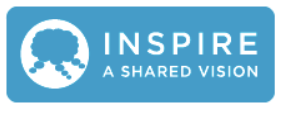 6 Behaviors:
I look ahead and communicate about what I believe will affect us in the future.
I am upbeat and positive when talking about what we can accomplish.
I speak with passion about the higher purpose and meaning of what we are doing.
I talk with others about how their own interests can be met by working toward a common goal.
I talk with others about a vision of how things could be even better in the future.
I describe to others in our organization what we should be capable of accomplishing.
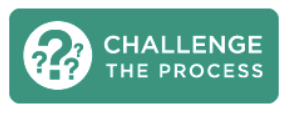 6 Behaviors:
I look for ways to develop and challenge my skills and abilities.
I search for innovative ways to improve what we are doing.
I take initiative in experimenting with the way things can be done.
I make sure that big projects we undertake are broken down into smaller and doable parts.
I look for ways that others can try out new ideas and methods.
When things don’t go as expected, I ask, “What can we learn from this experience?”
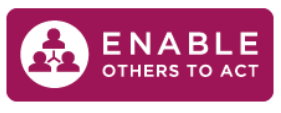 6 Behaviors:
I treat others with dignity and respect.
I actively listen to diverse points of view.
I provide opportunities for others to take on leadership responsibilities. 
I give others a great deal of freedom and choice in deciding how to do their work.
I foster cooperative rather than competitive relationships among people I work with.
I support the decisions that other people make on their own.
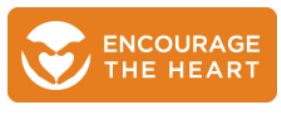 6 Behaviors:
I encourage others as they work on activities and programs.
I express appreciation for the contributions people make.
I make sure that people are creatively recognized for their contributions.
I praise people for a job well done.
I make it a point to publicly recognize people who show commitment to shared values.
I find ways for us to celebrate accomplishments.
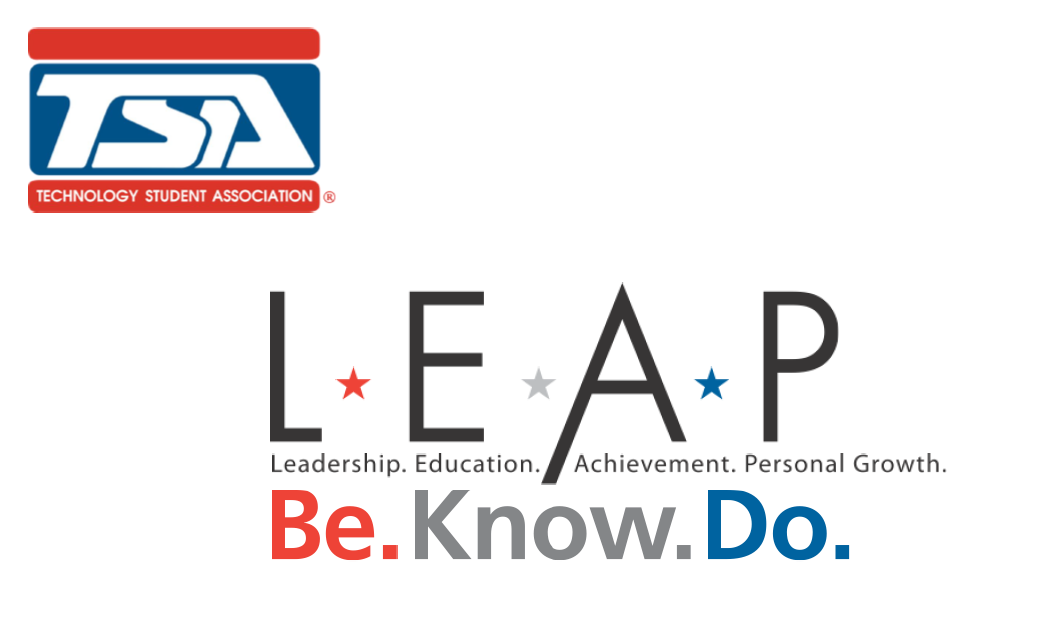 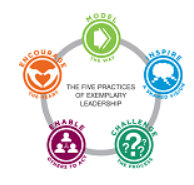